2020CCPC绵阳站题解
UESTC_elfness
赛前预估
A Colorful Grid
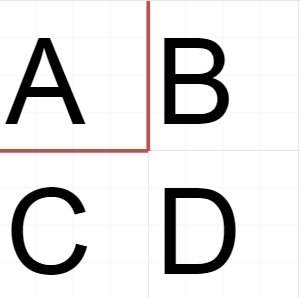 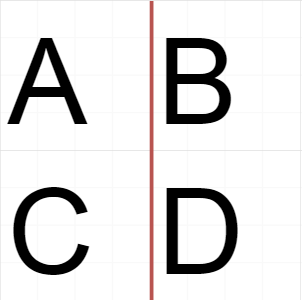 合法
不合法
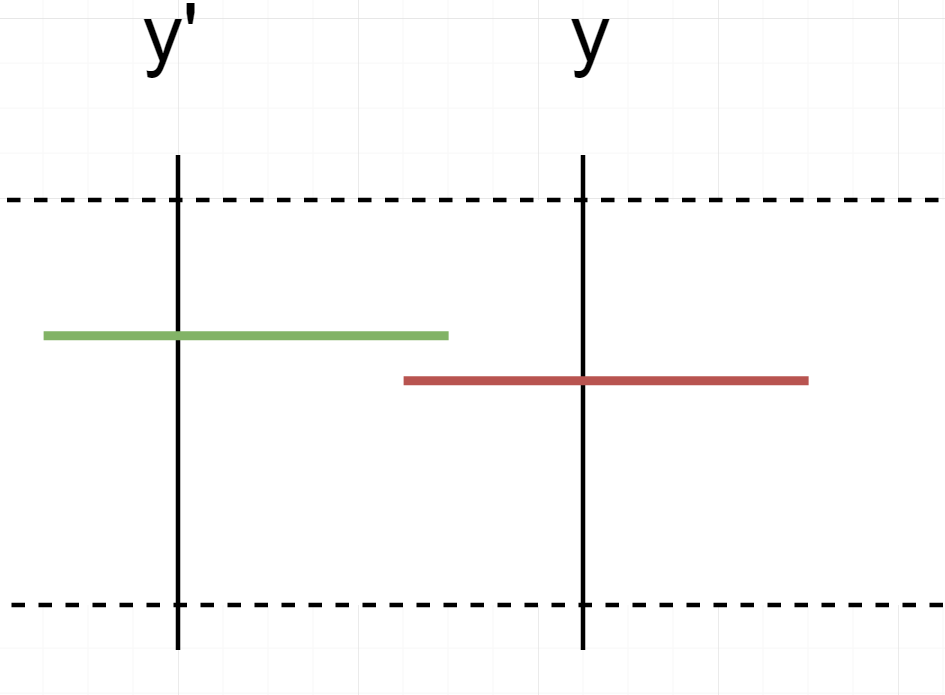 A Colorful Grid
Building Blocks
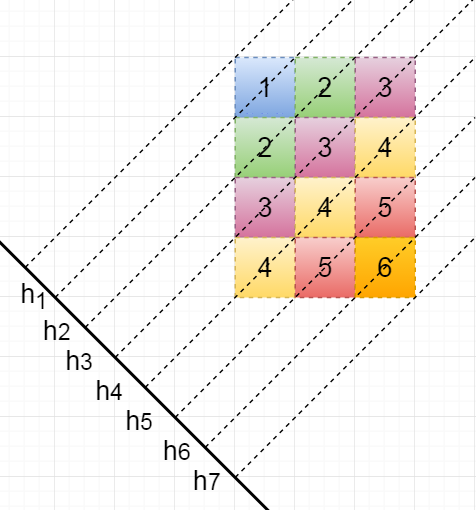 Building Blocks
Code a Trie
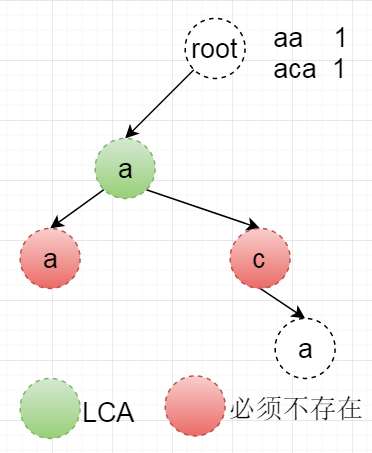 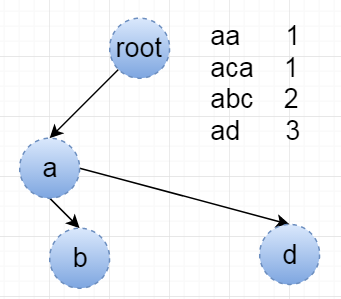 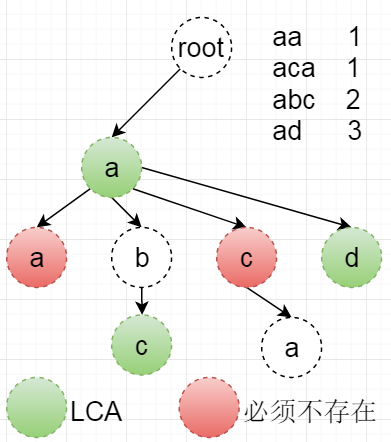 Defuse the Bombs
Escape from the Island
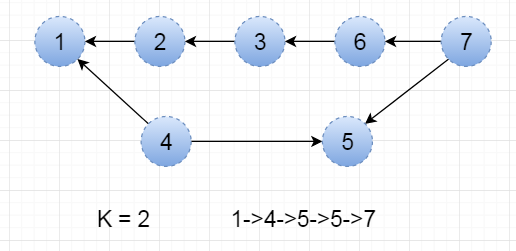 Fracture Ray
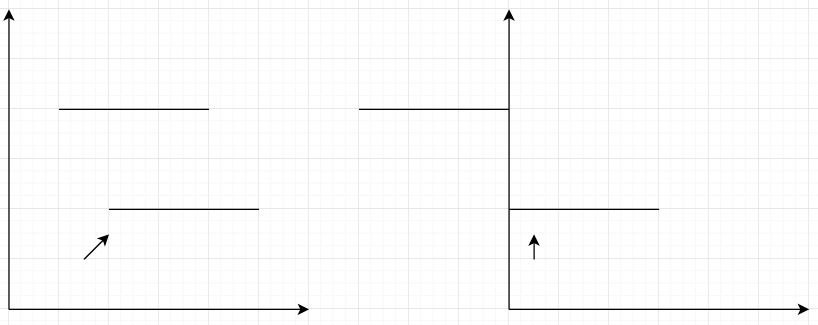 Game of Cards
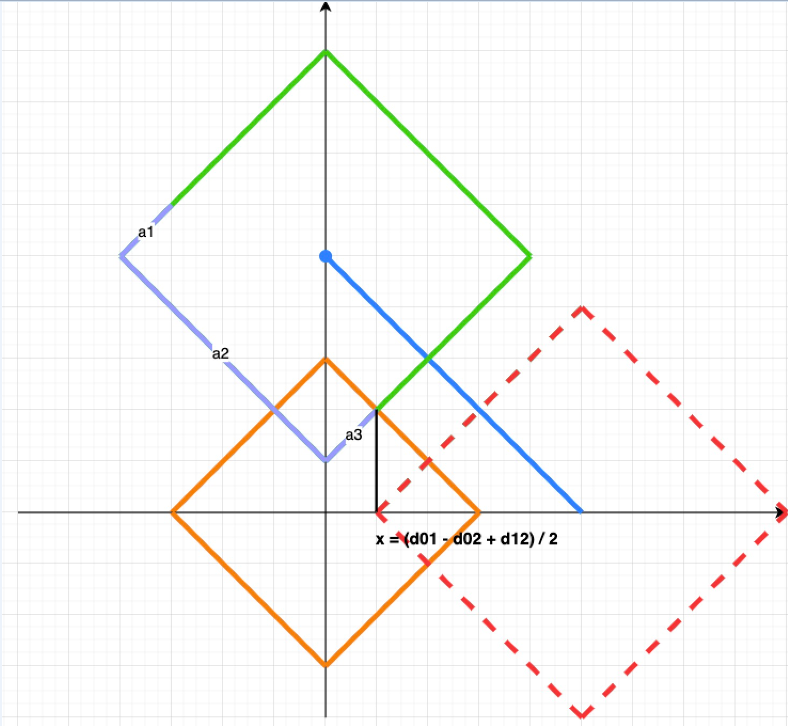 Hide and Seek
Invaluable Assets
Invaluable Assets
Joy of Handcraft
Knowledge is Power
Knowledge is Power
Lottery